4
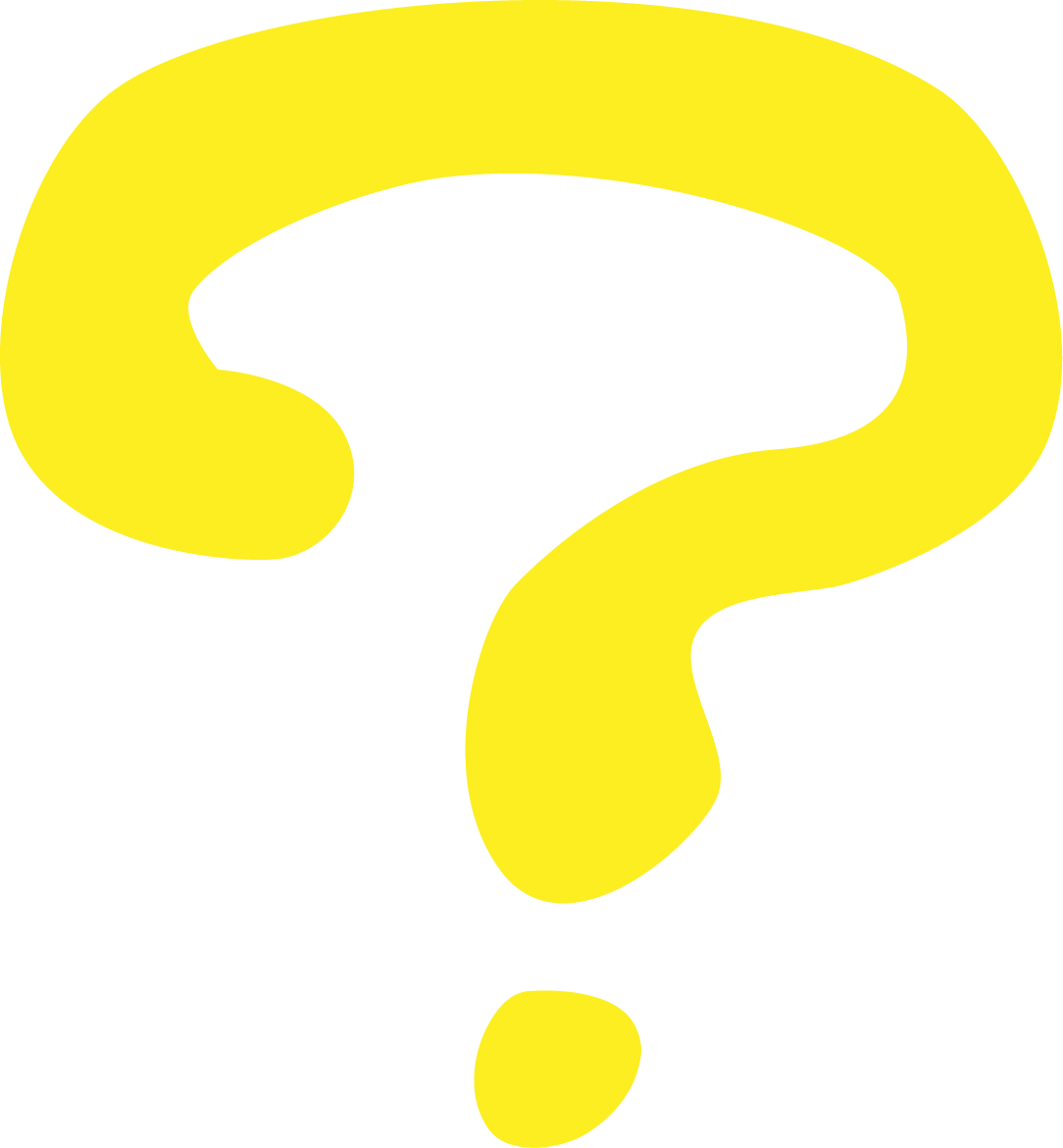 1
2
3
¡QUE LA SUERTE DECIDA!
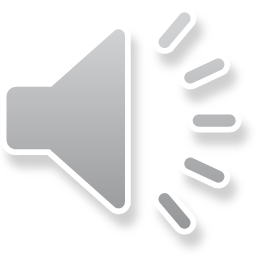 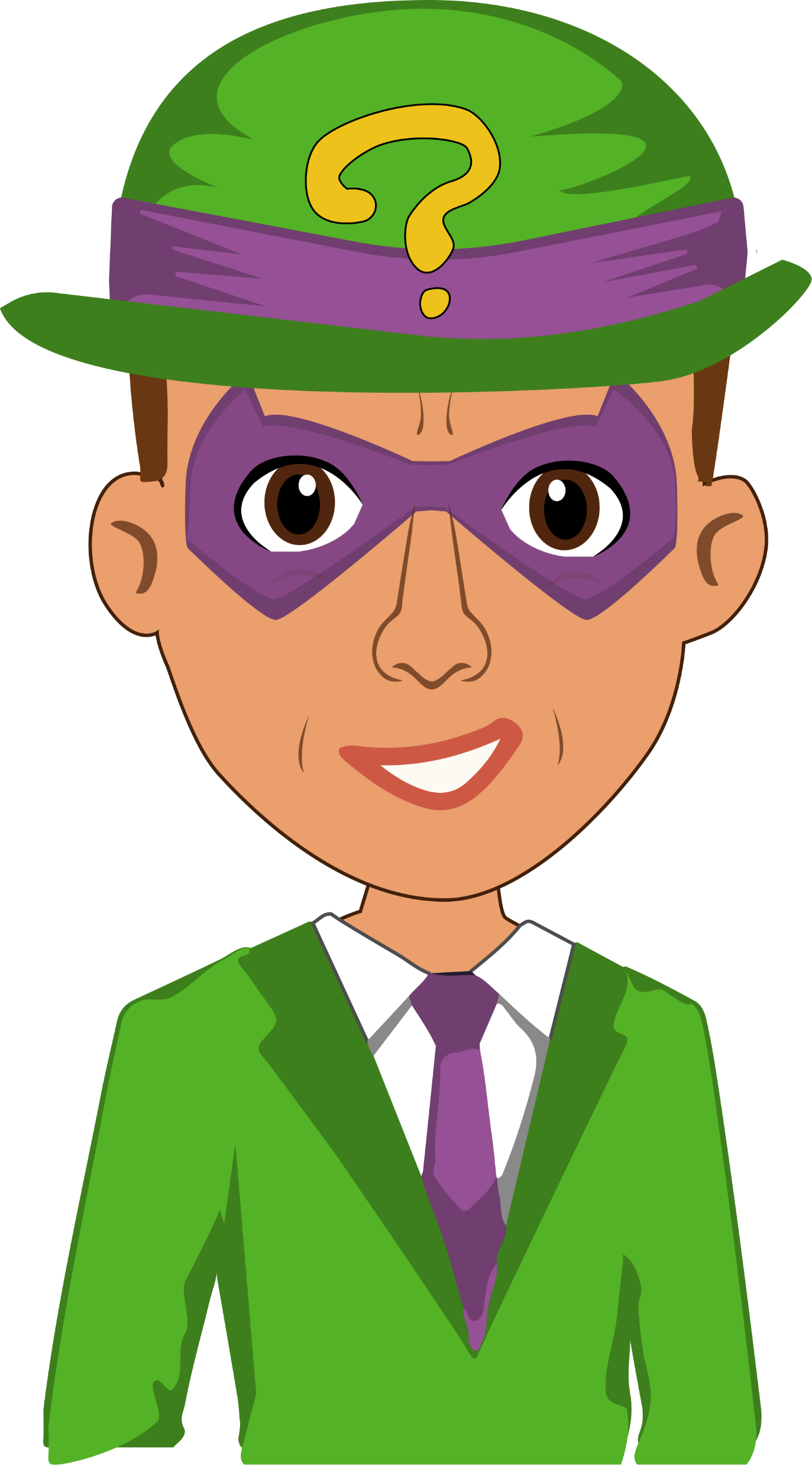 7
8
5
6
9
10
11
12
13
14
15
16
17
18
19
20
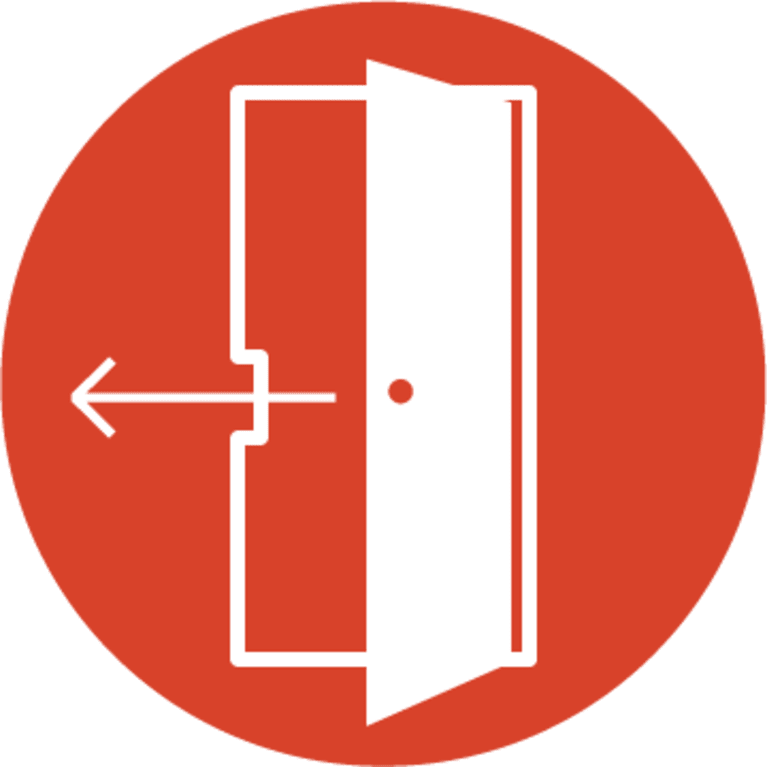 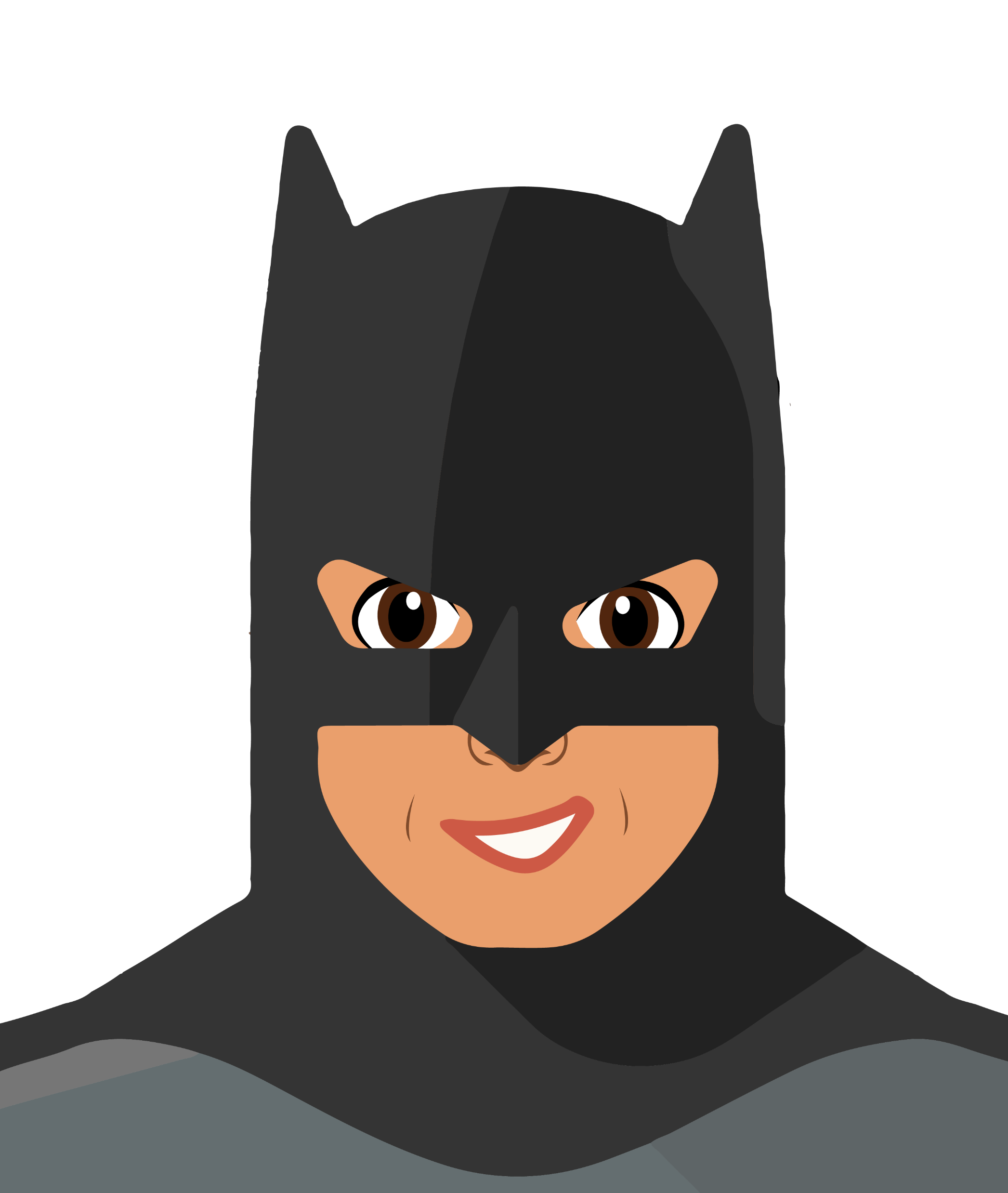 ¡BatiGenia!
Menú
1. ¿Aquí va la pregunta?
Correcta
Incorrecta
Incorrecta
Incorrecta
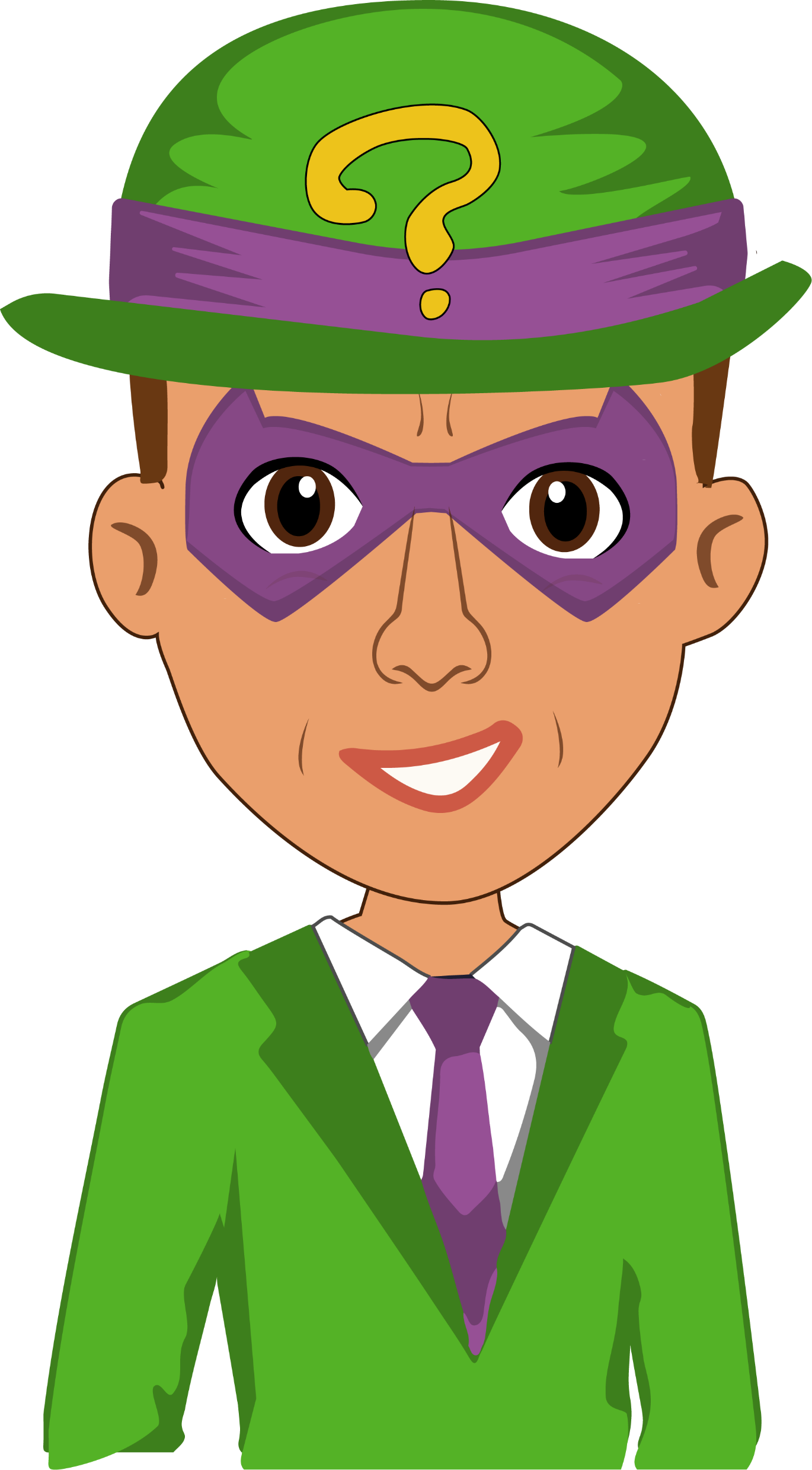 Sigue intentando 
Intentar de nuevo
2. ¿Aquí va la pregunta?
Incorrecta
Correcta
Incorrecta
Incorrecta
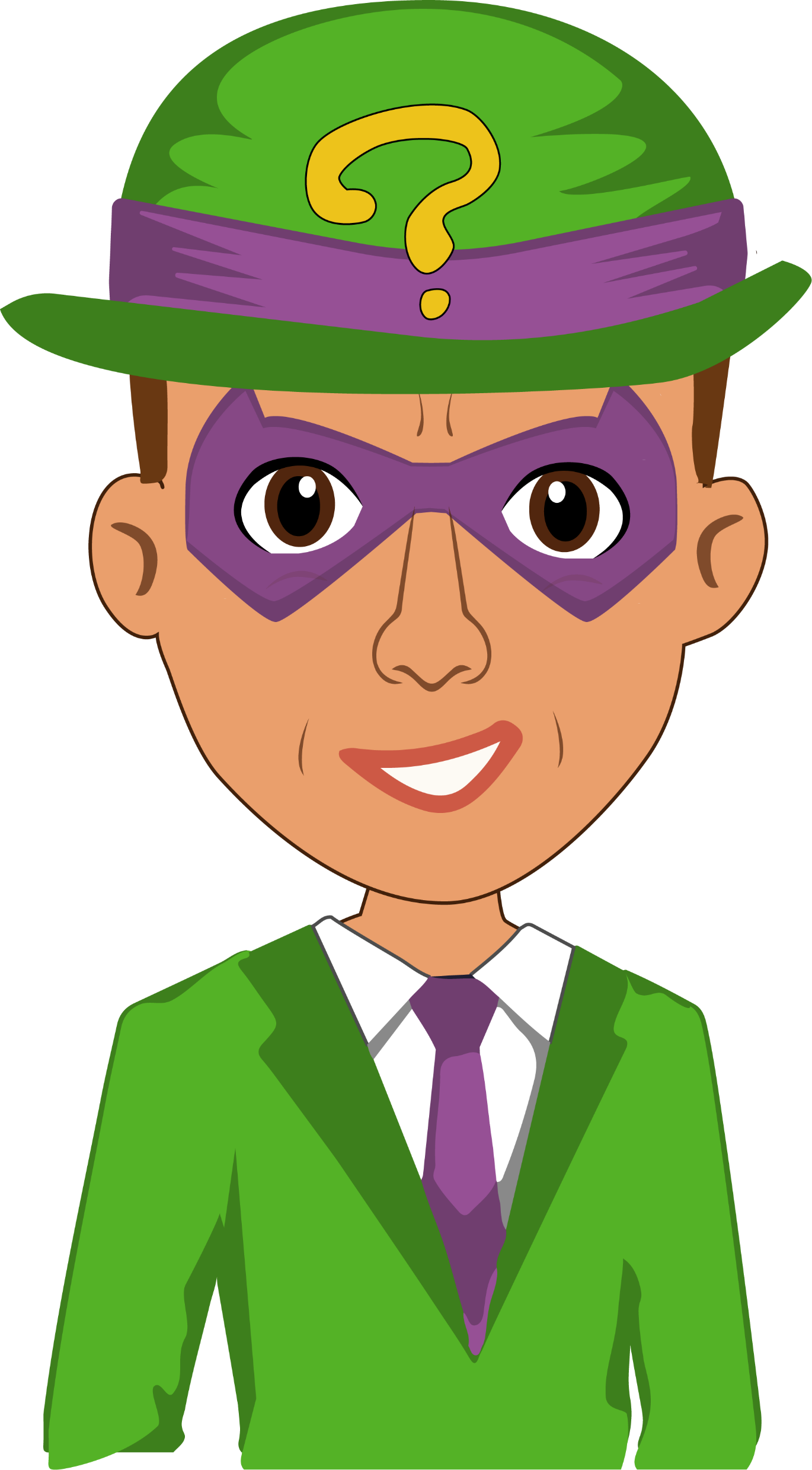 Sigue intentando 
Intentar de nuevo
3. ¿Aquí va la pregunta?
Incorrecta
Incorrecta
Incorrecta
Correcta
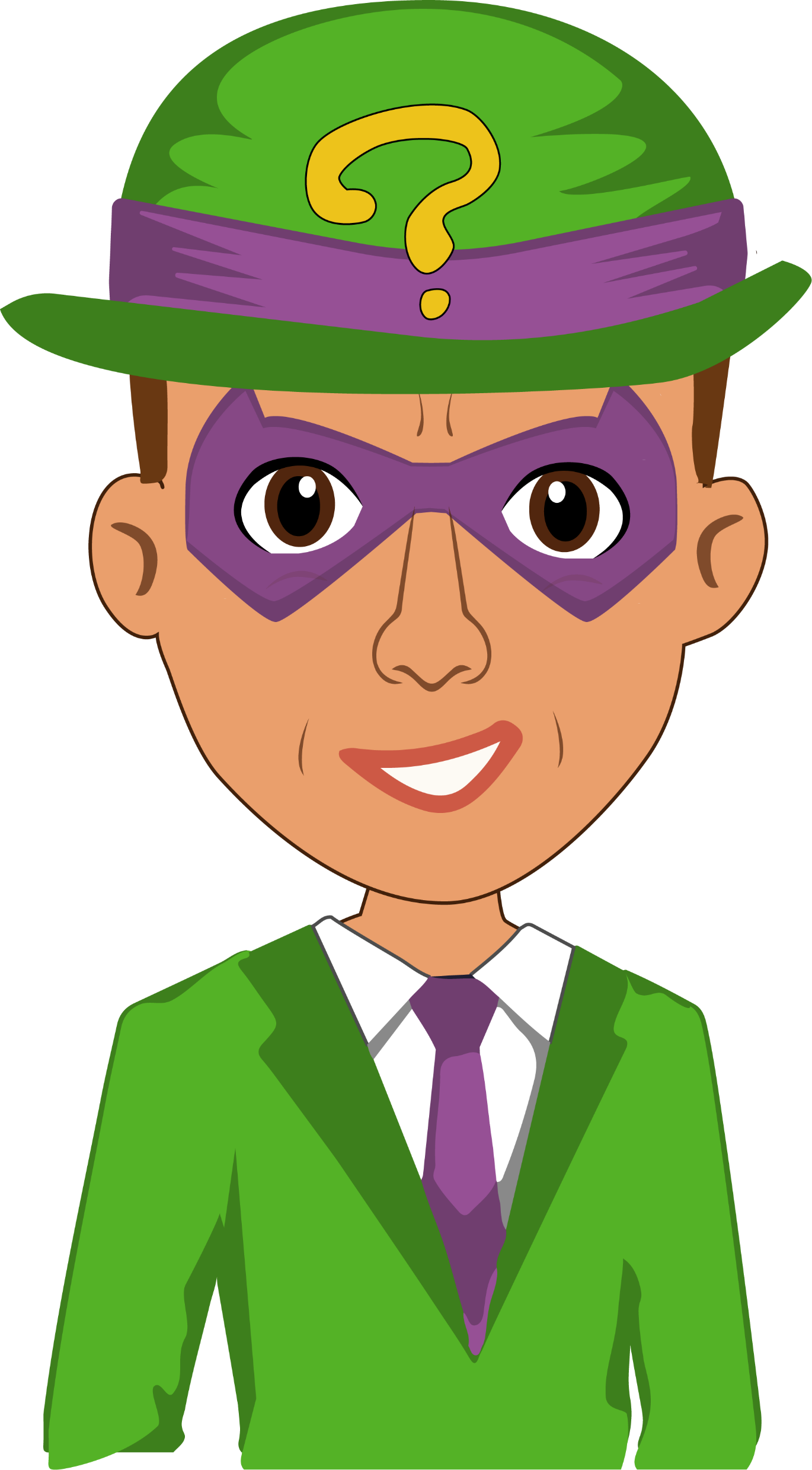 Sigue intentando 
Intentar de nuevo
4. ¿Aquí va la pregunta?
Incorrecta
Incorrecta
Correcta
Incorrecta
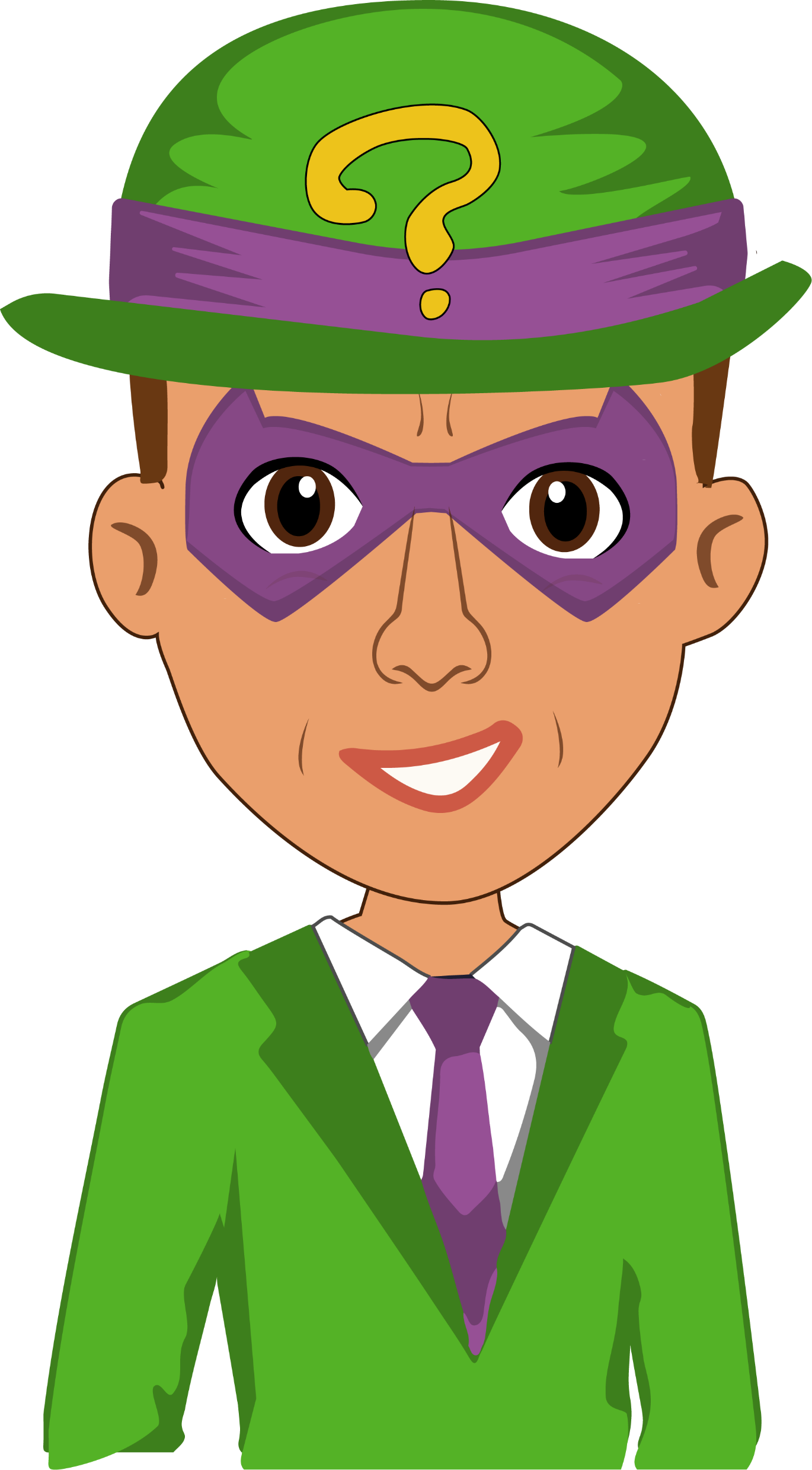 Sigue intentando 
Intentar de nuevo
5. ¿Aquí va la pregunta?
Incorrecta
Correcta
Incorrecta
Incorrecta
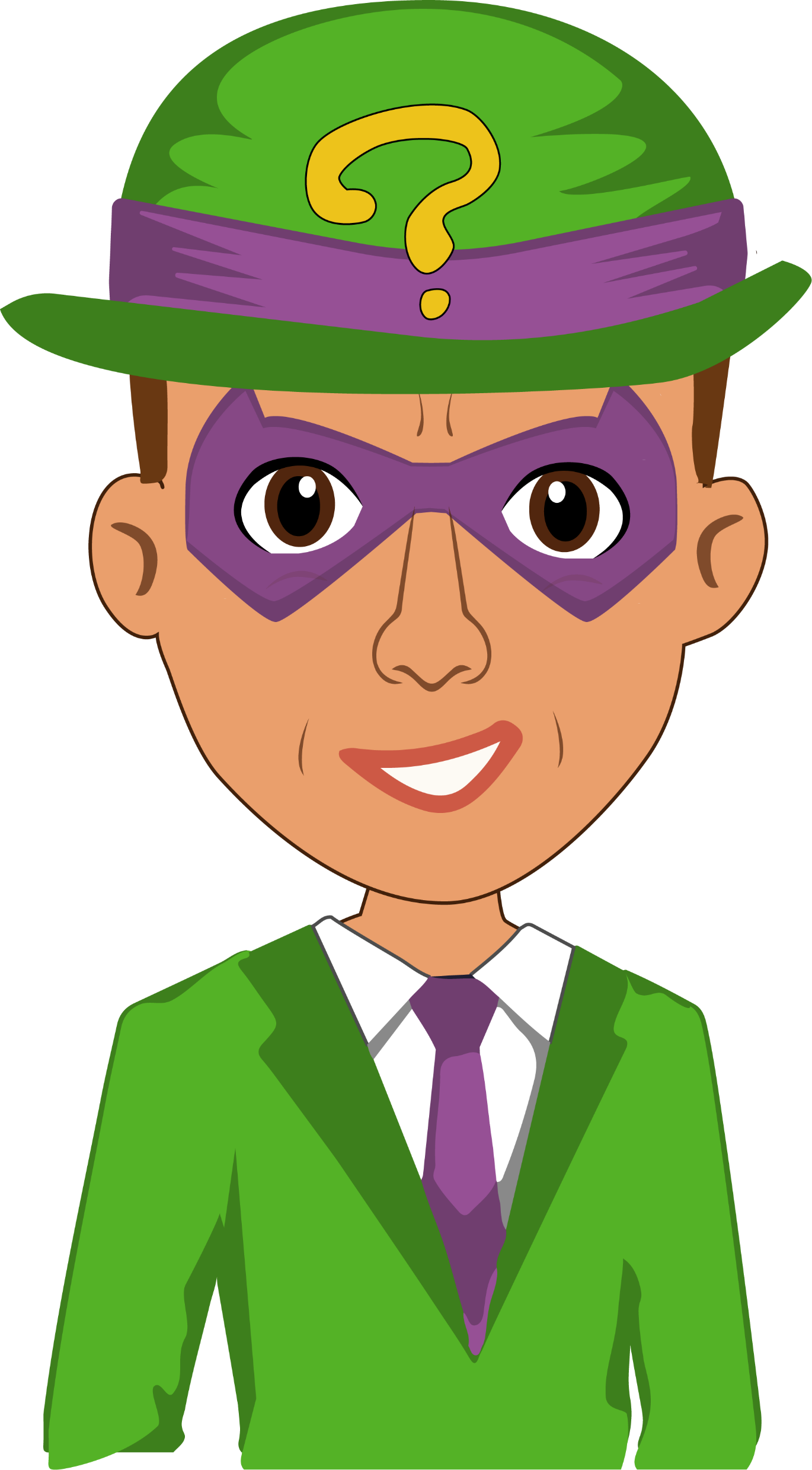 Sigue intentando 
Intentar de nuevo
6. ¿Aquí va la pregunta?
Incorrecta
Incorrecta
Incorrecta
Correcta
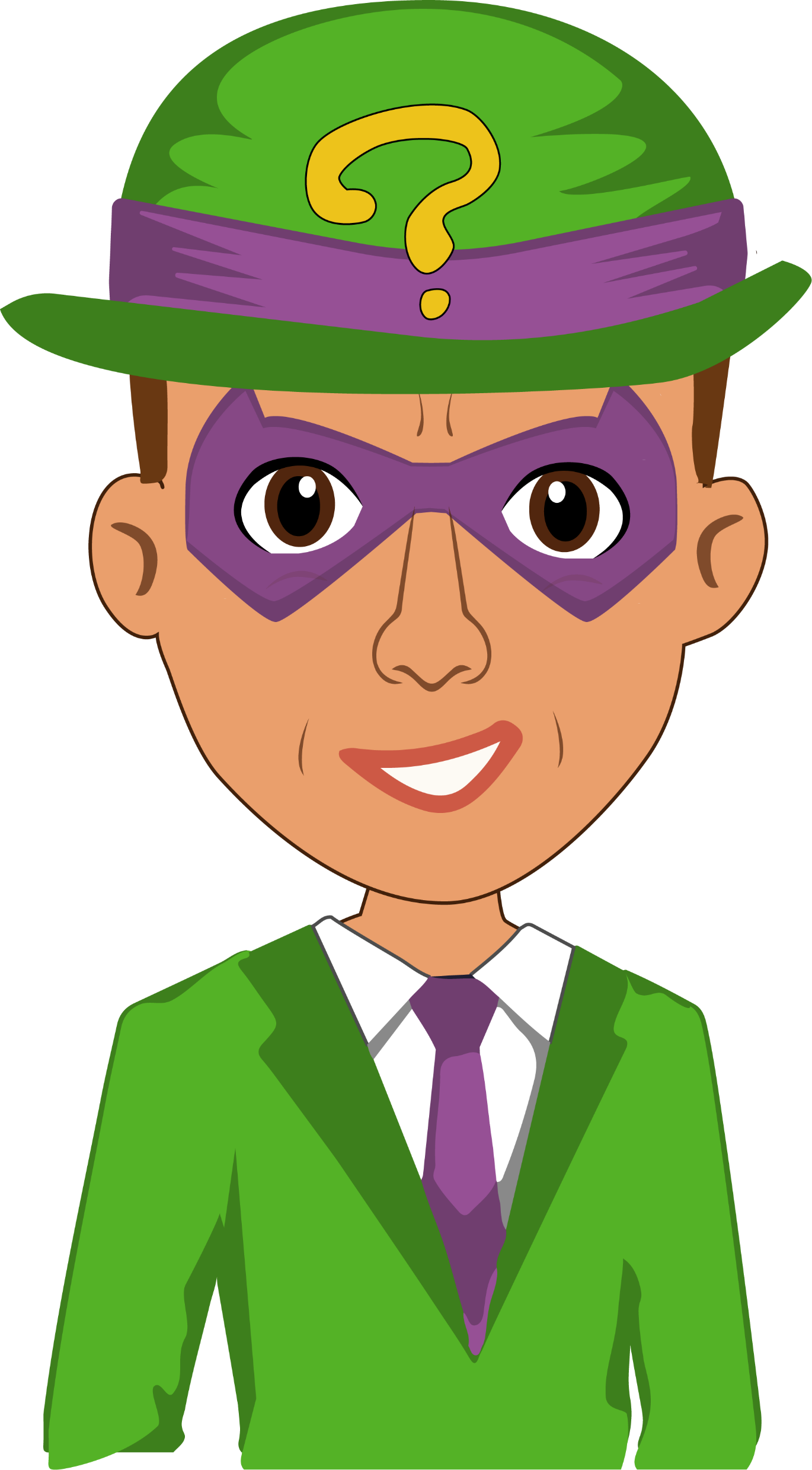 Sigue intentando 
Intentar de nuevo
7. ¿Aquí va la pregunta?
Correcta
Incorrecta
Incorrecta
Incorrecta
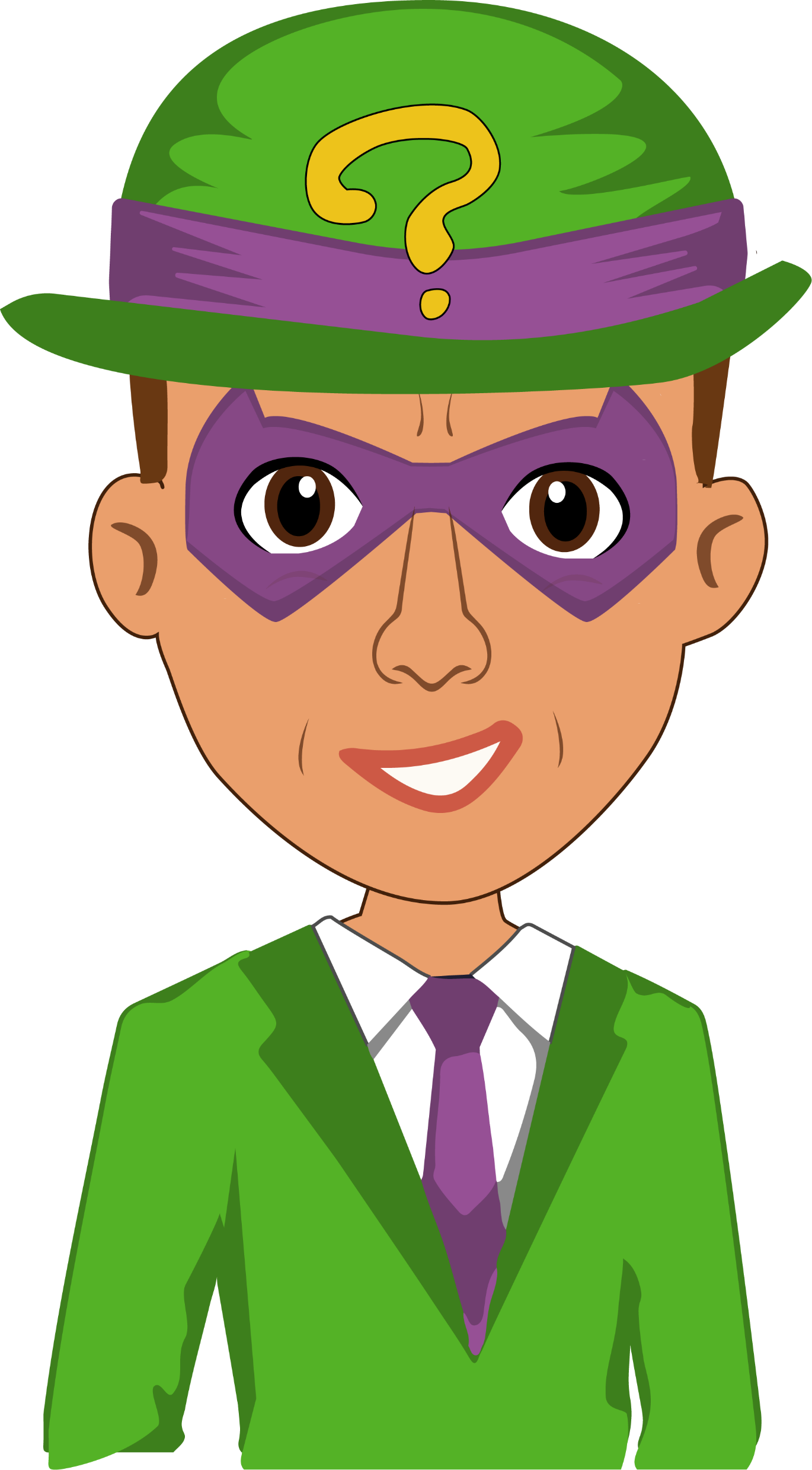 Sigue intentando 
Intentar de nuevo
8. ¿Aquí va la pregunta?
Incorrecta
Incorrecta
Incorrecta
Correcta
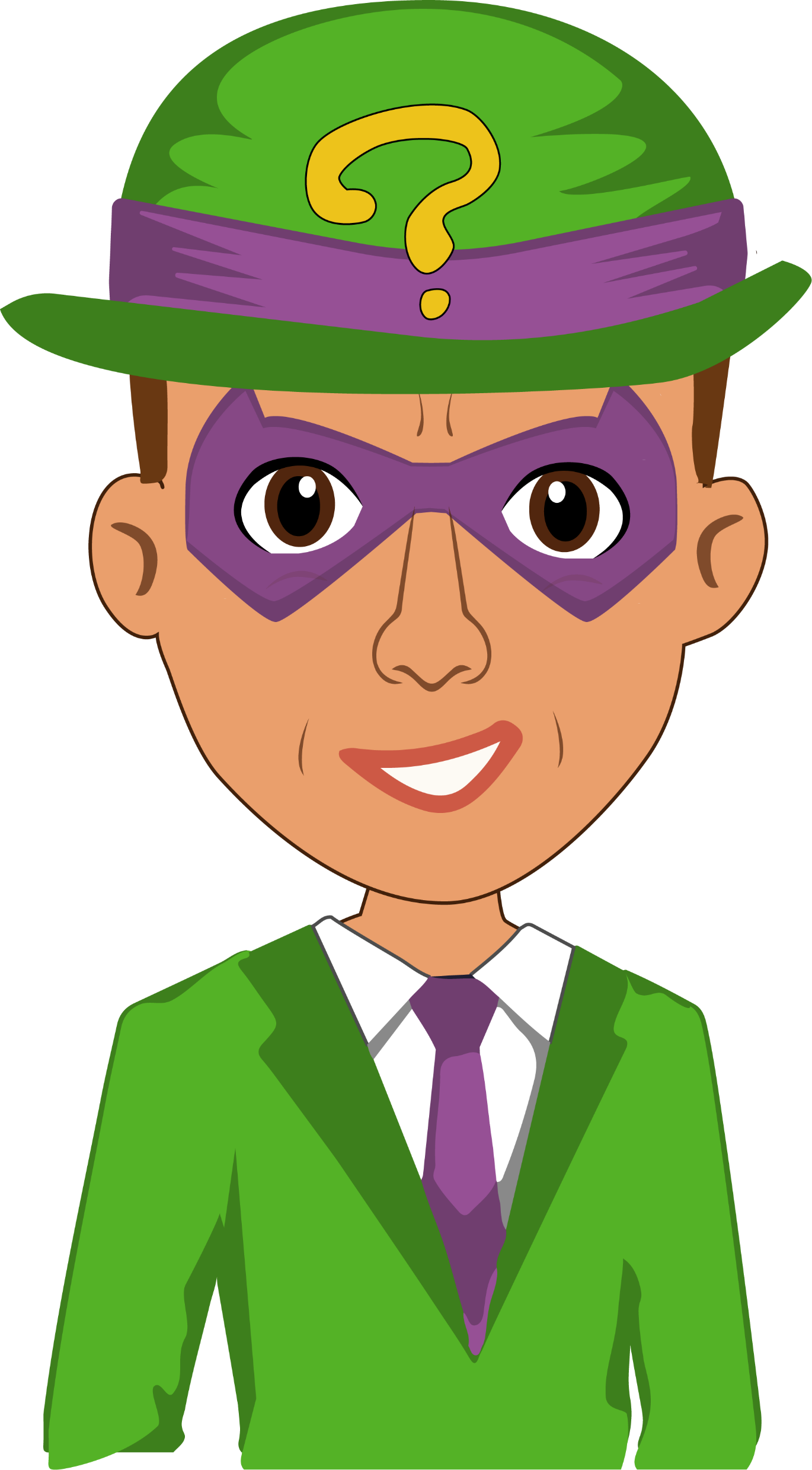 Sigue intentando 
Intentar de nuevo
9. ¿Aquí va la pregunta?
Correcta
Incorrecta
Incorrecta
Incorrecta
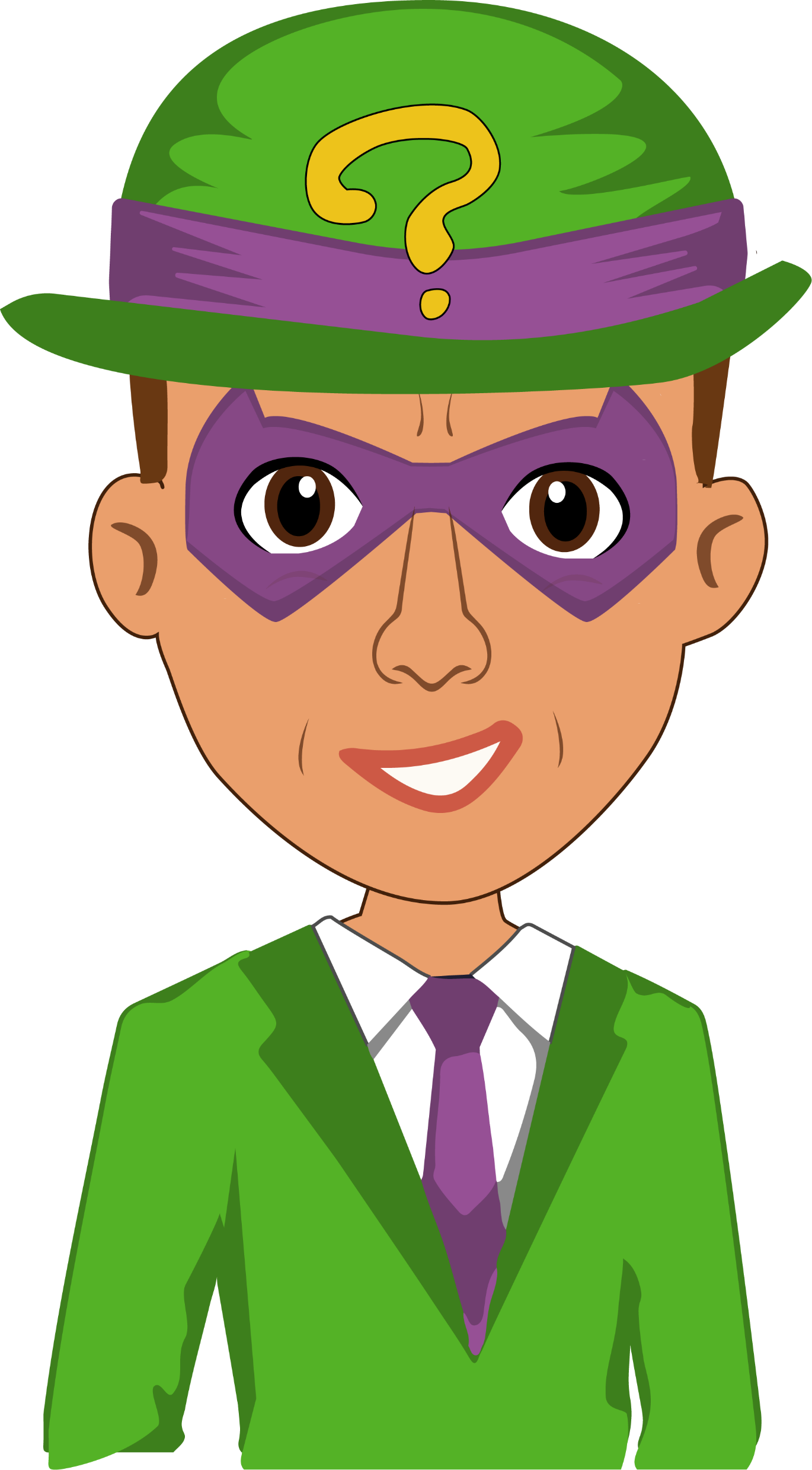 Sigue intentando 
Intentar de nuevo
10. ¿Aquí va la pregunta?
Incorrecta
Incorrecta
Correcta
Incorrecta
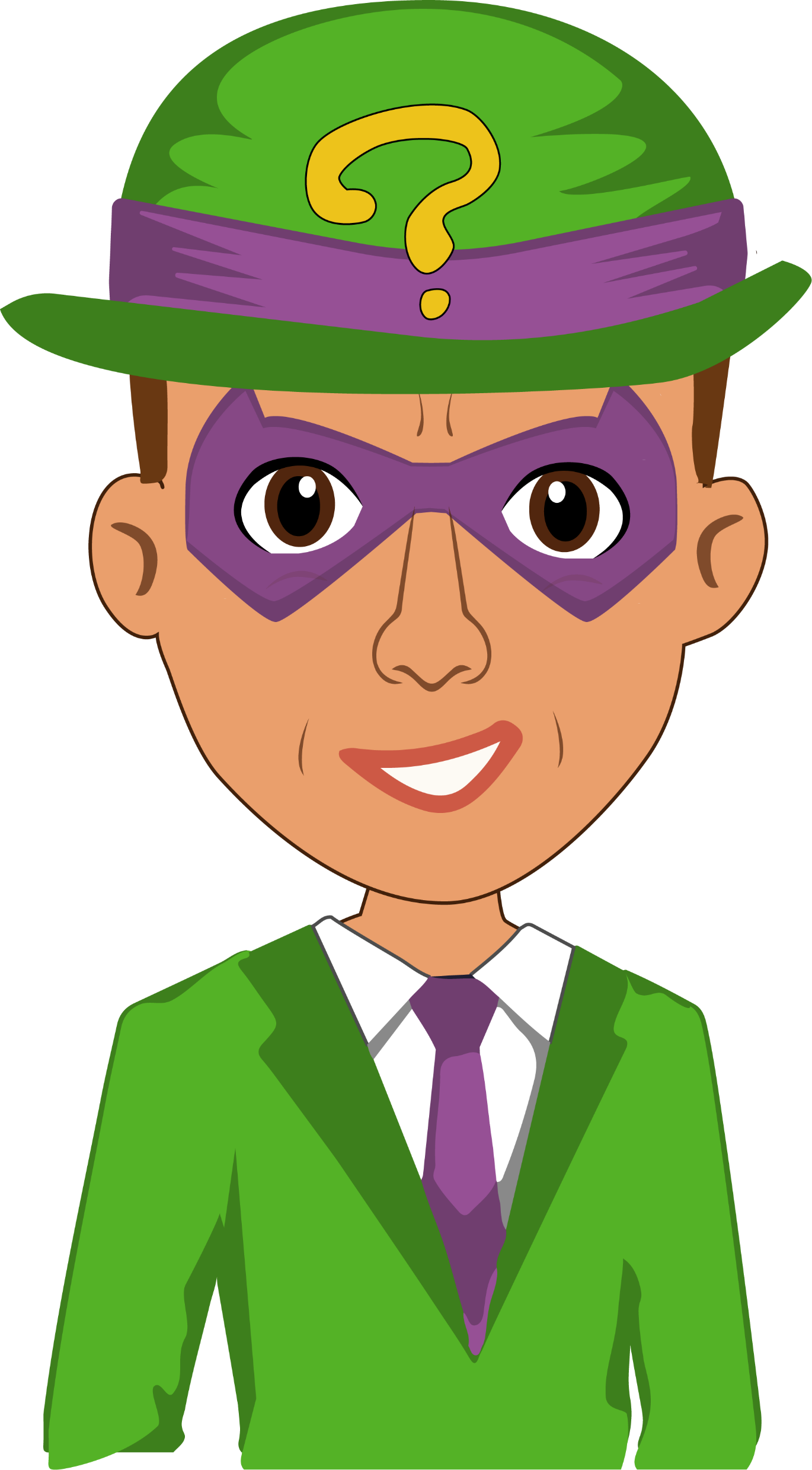 Sigue intentando 
Intentar de nuevo
11. ¿Aquí va la pregunta?
Correcta
Incorrecta
Incorrecta
Incorrecta
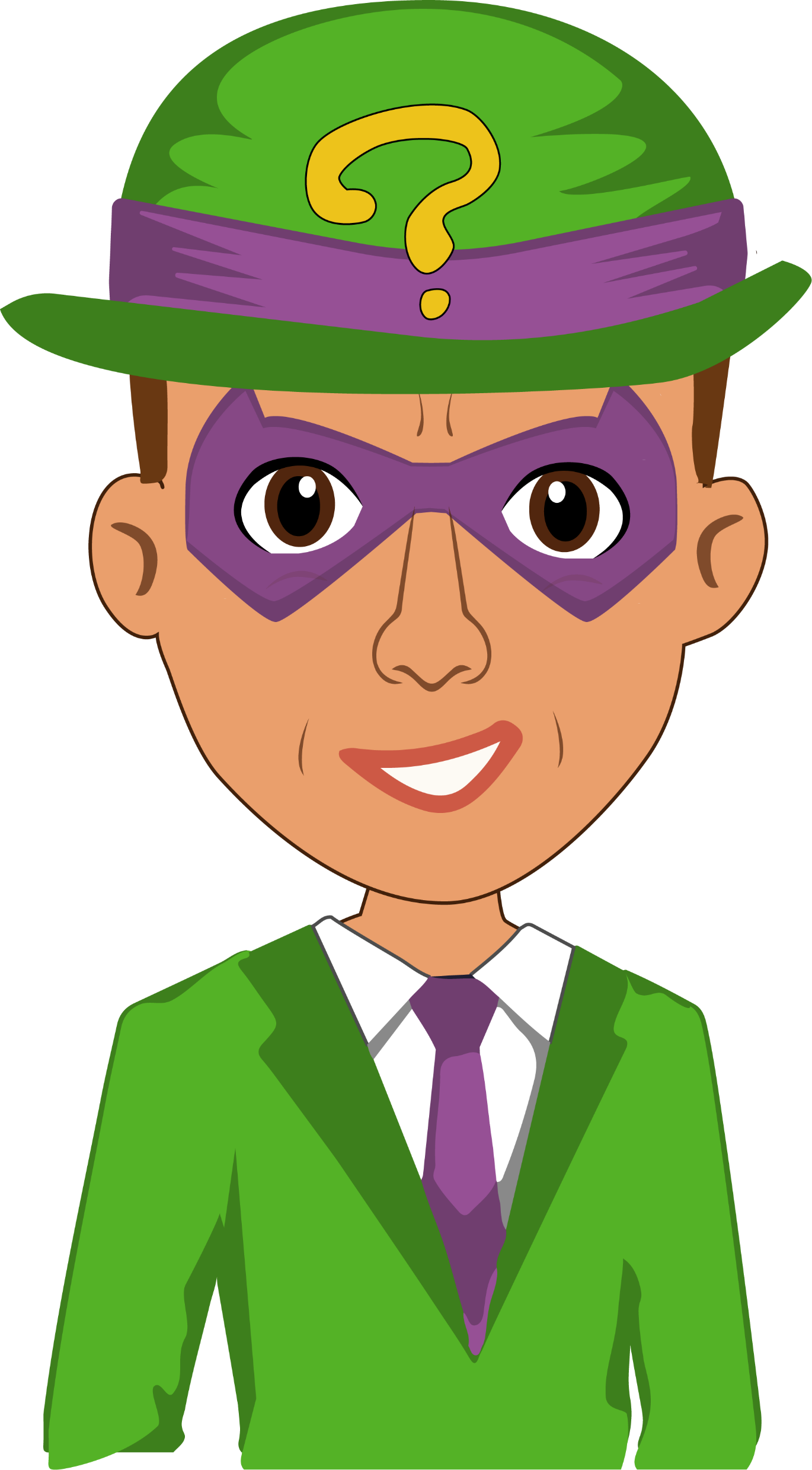 Sigue intentando 
Intentar de nuevo
12. ¿Aquí va la pregunta?
Incorrecta
Correcta
Incorrecta
Incorrecta
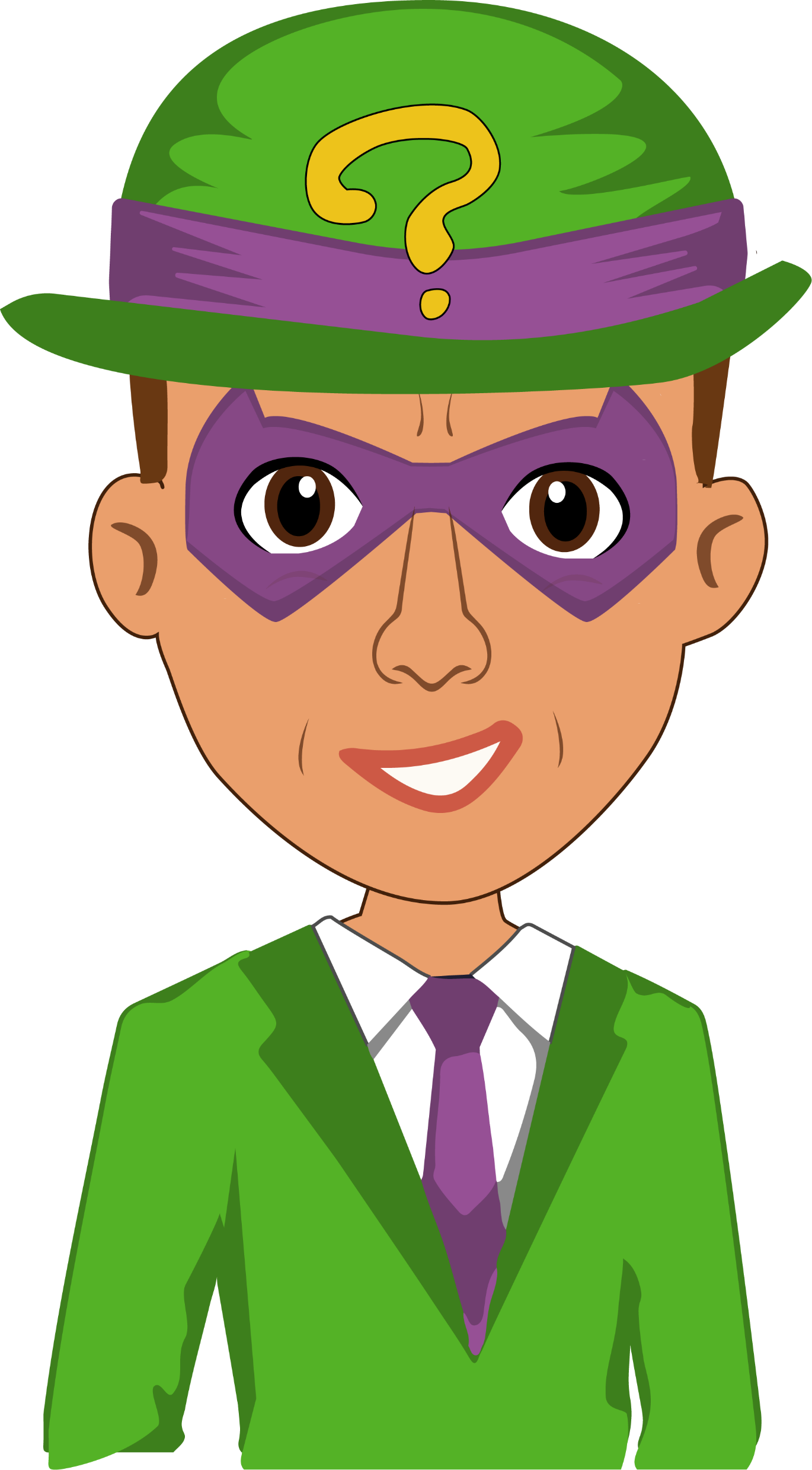 Sigue intentando 
Intentar de nuevo
13. ¿Aquí va la pregunta?
Incorrecta
Incorrecta
Incorrecta
Correcta
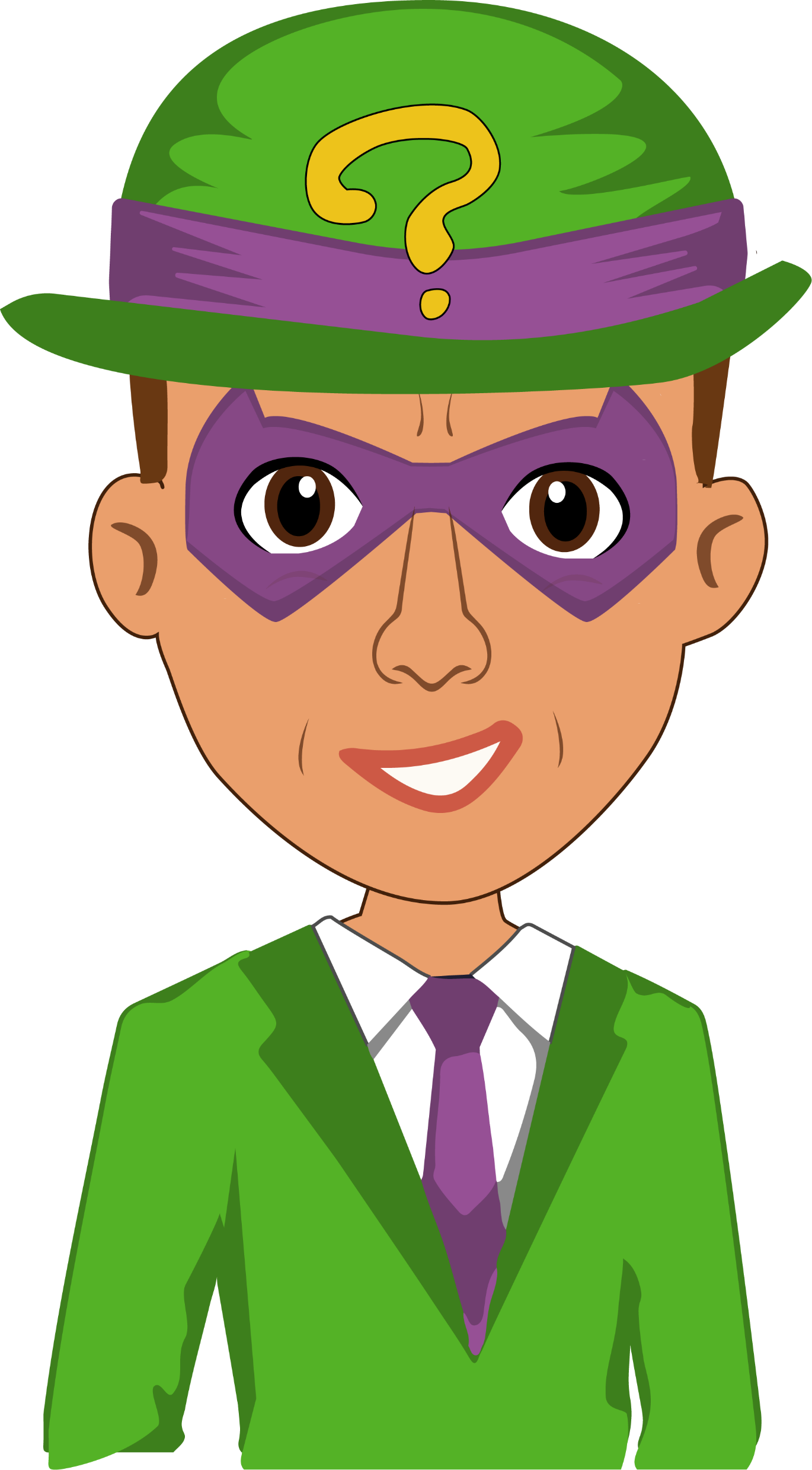 Sigue intentando 
Intentar de nuevo
14. ¿Aquí va la pregunta?
Incorrecta
Incorrecta
Correcta
Incorrecta
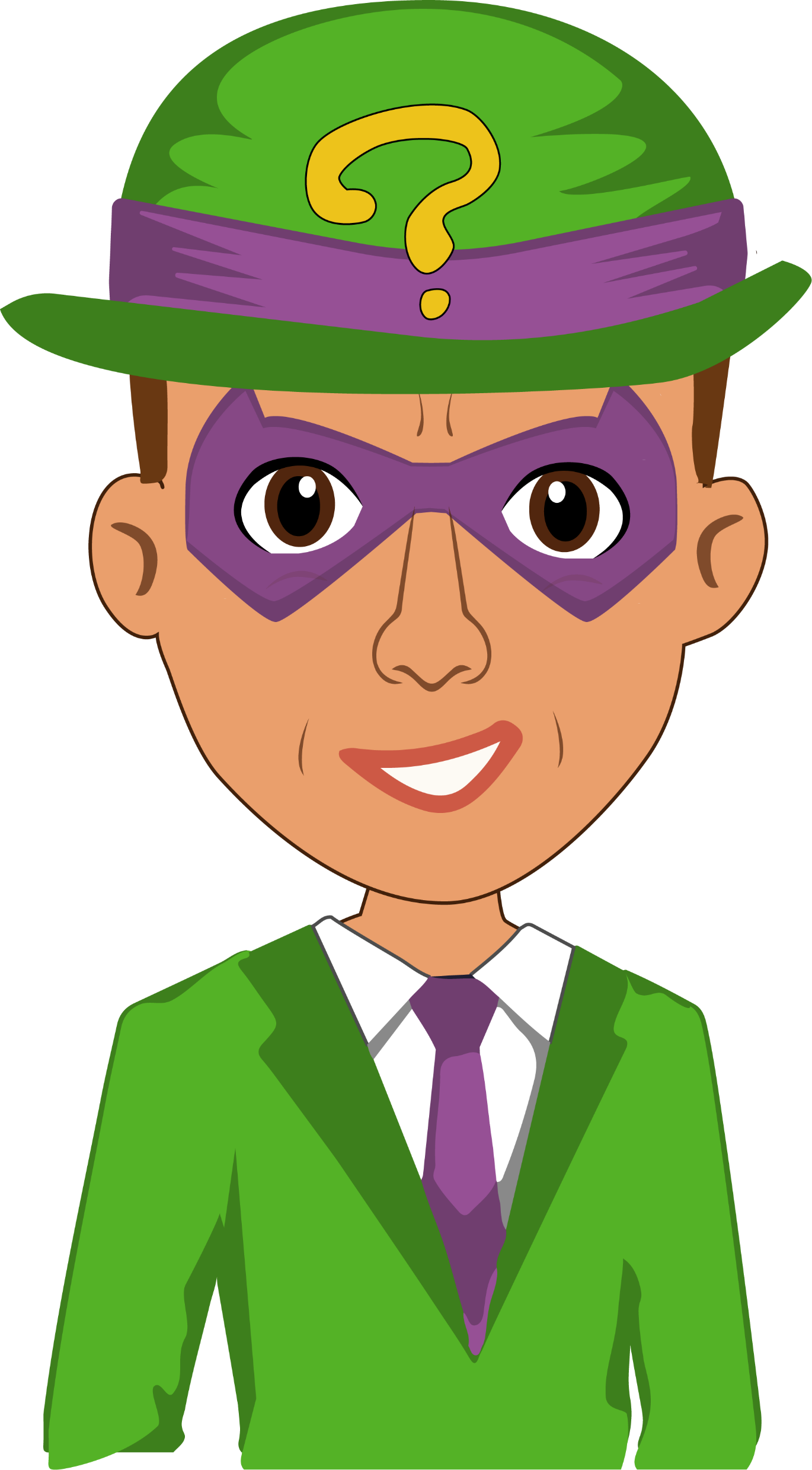 Sigue intentando 
Intentar de nuevo
15. ¿Aquí va la pregunta?
Incorrecta
Correcta
Incorrecta
Incorrecta
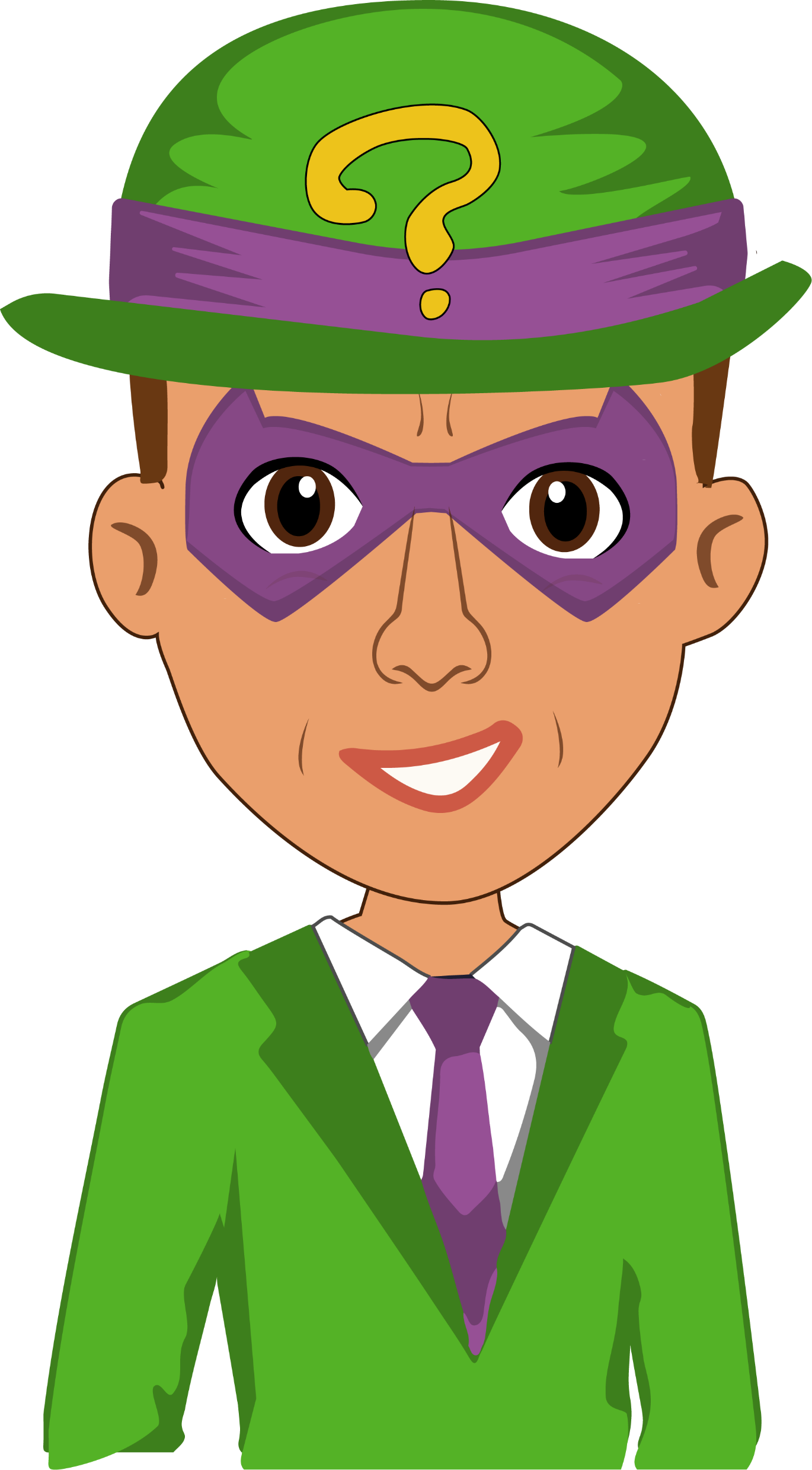 Sigue intentando 
Intentar de nuevo
16. ¿Aquí va la pregunta?
Incorrecta
Incorrecta
Incorrecta
Correcta
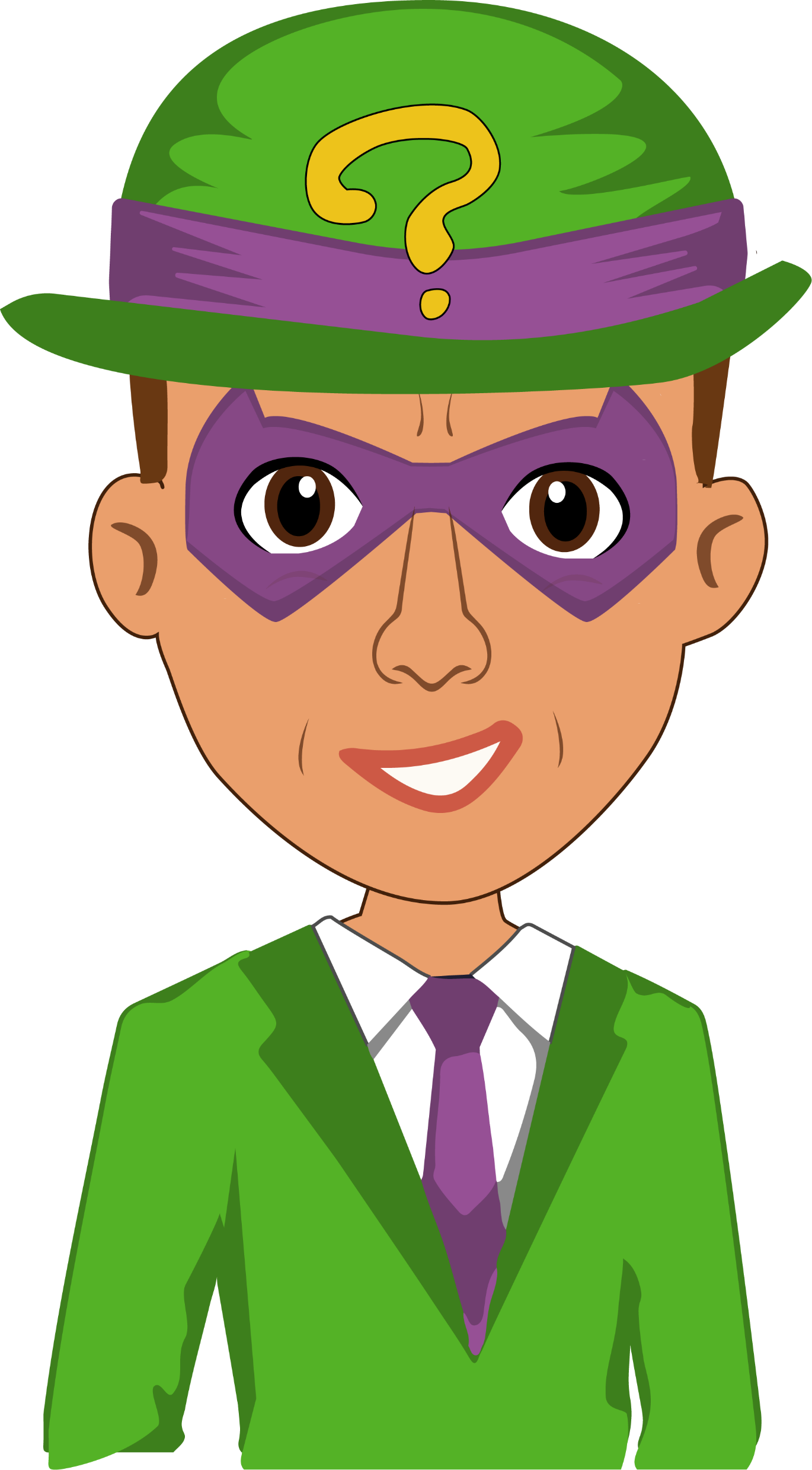 Sigue intentando 
Intentar de nuevo
17. ¿Aquí va la pregunta?
Correcta
Incorrecta
Incorrecta
Incorrecta
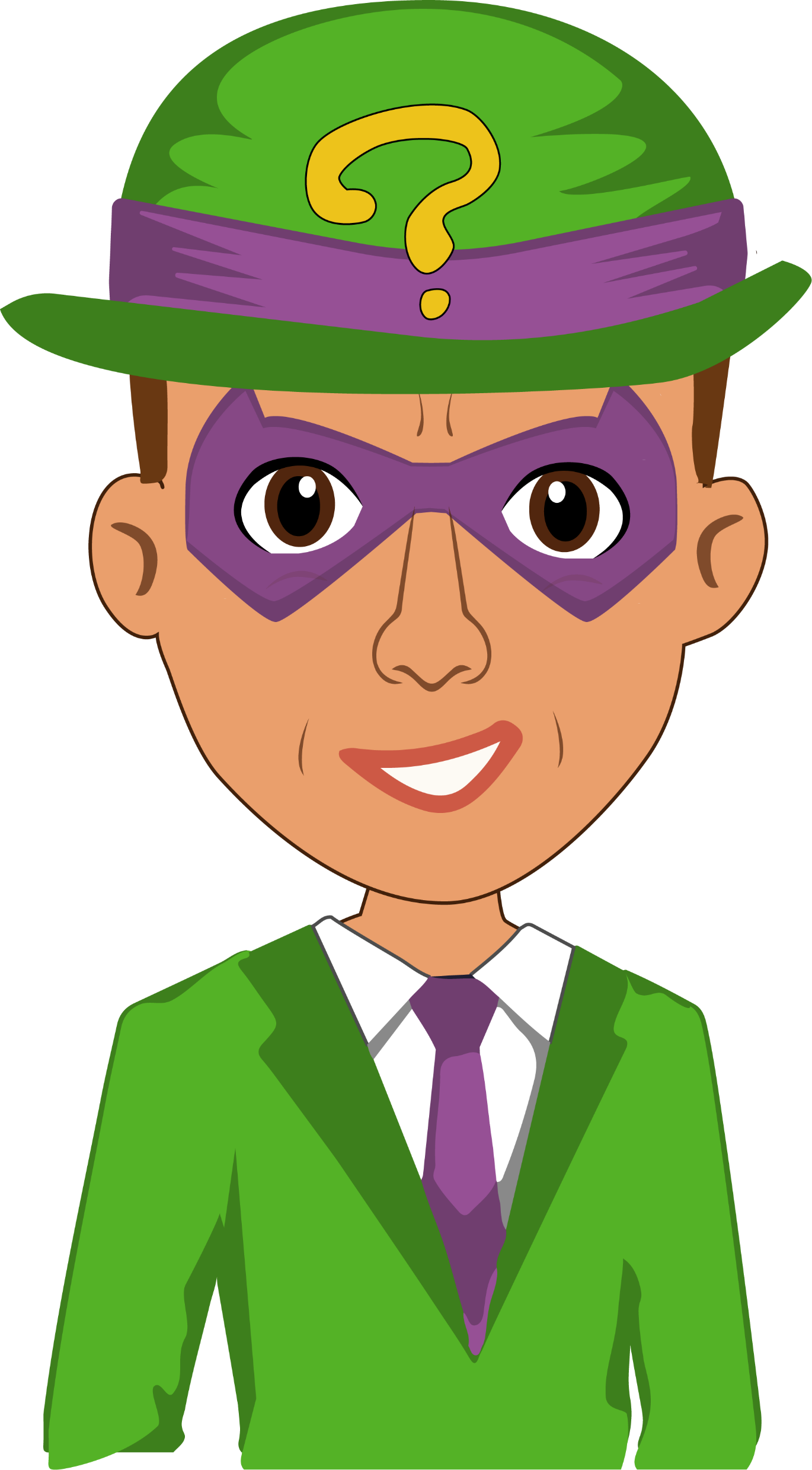 Sigue intentando 
Intentar de nuevo
18. ¿Aquí va la pregunta?
Incorrecta
Incorrecta
Incorrecta
Correcta
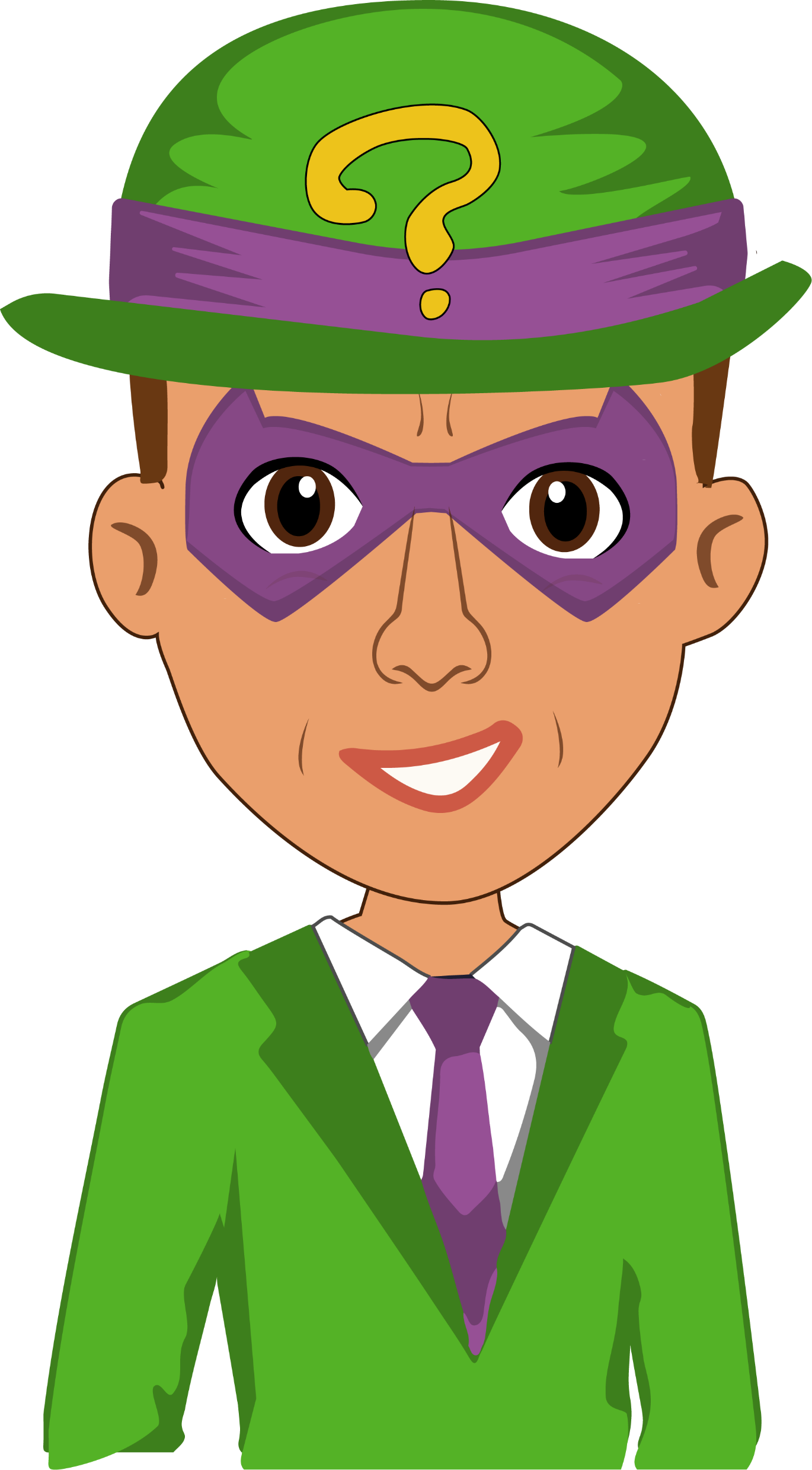 Sigue intentando 
Intentar de nuevo
19. ¿Aquí va la pregunta?
Correcta
Incorrecta
Incorrecta
Incorrecta
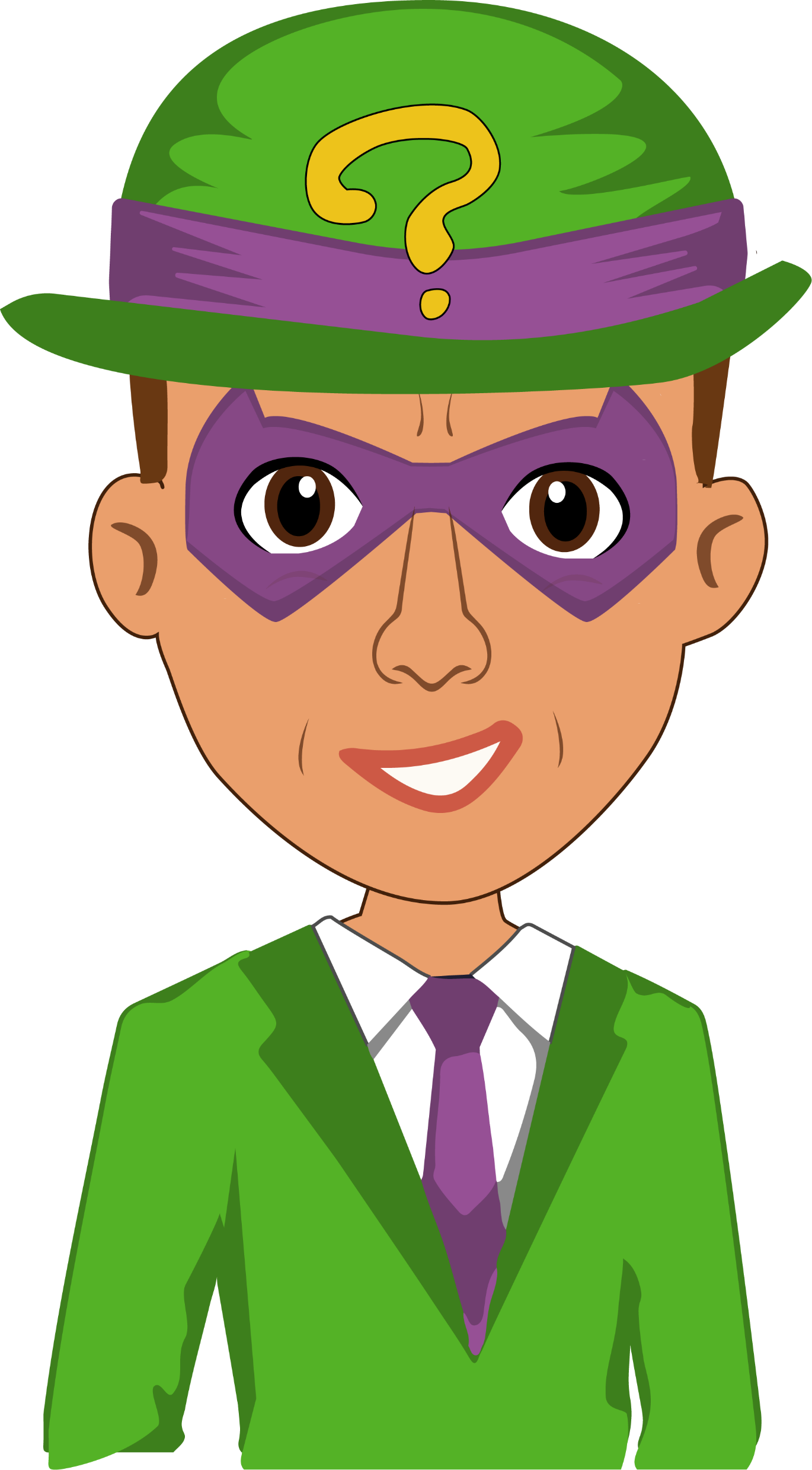 Sigue intentando 
Intentar de nuevo
20. ¿Aquí va la pregunta?
Incorrecta
Incorrecta
Correcta
Incorrecta
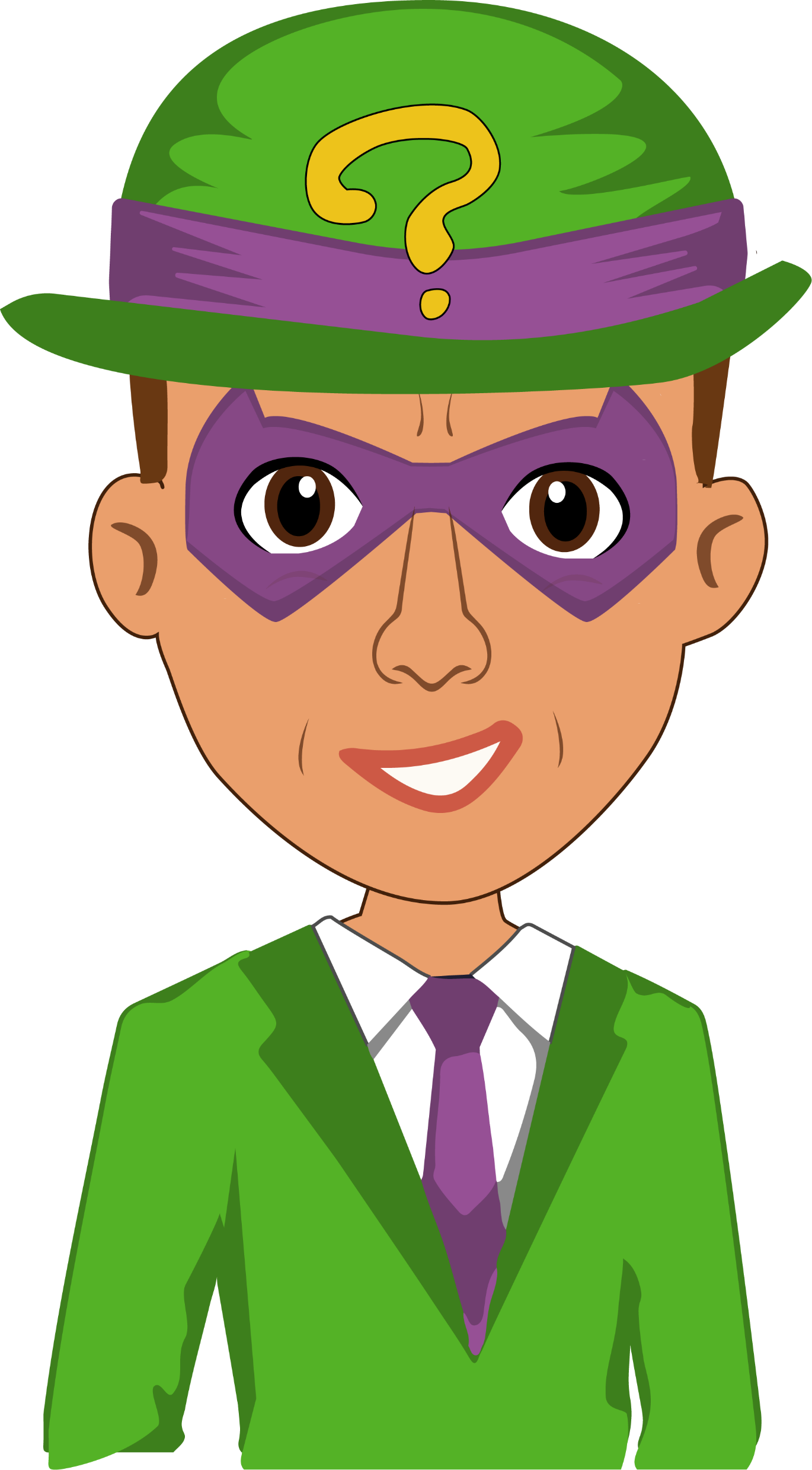 Sigue intentando 
Intentar de nuevo
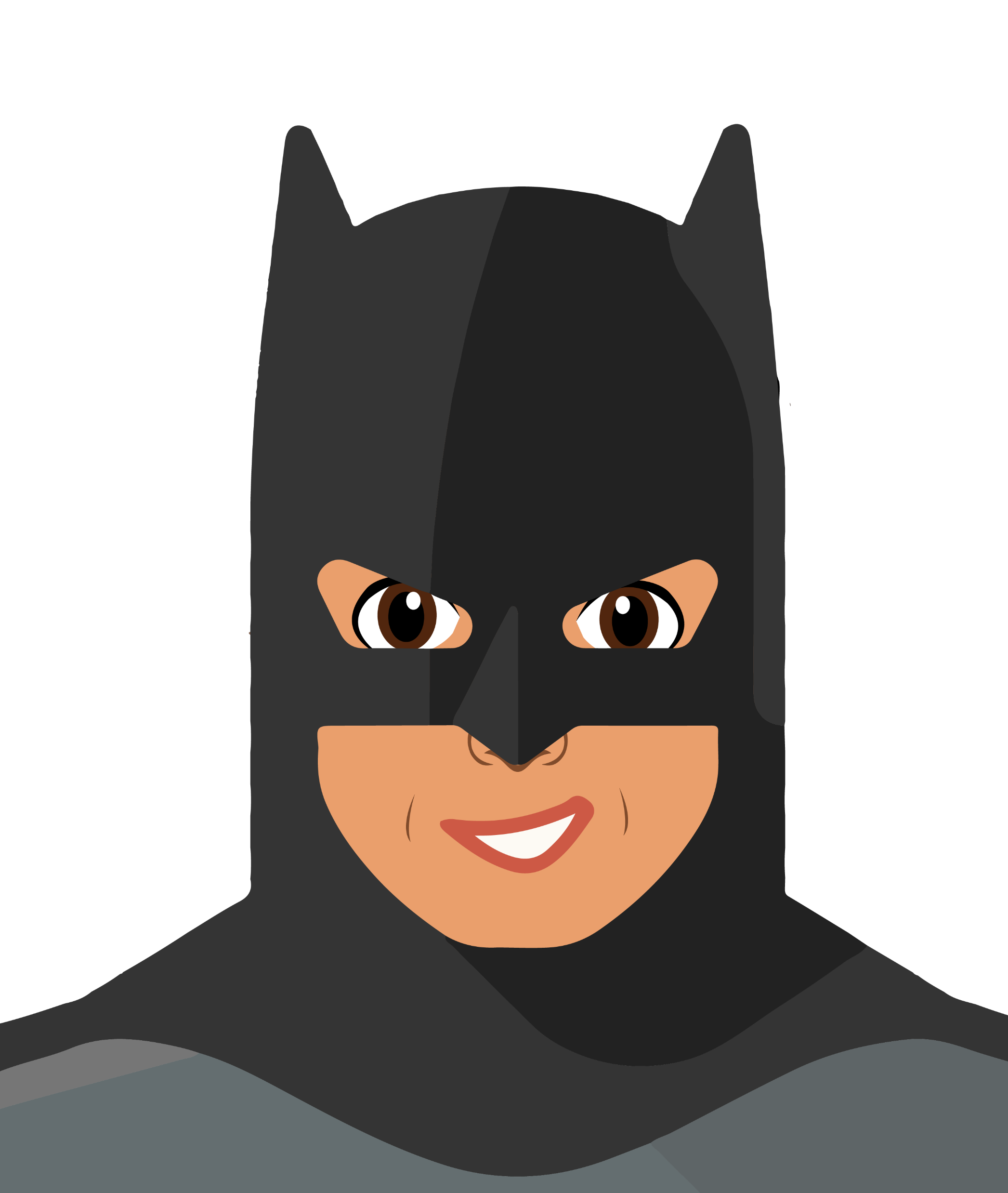 ¡Muchasgracias!
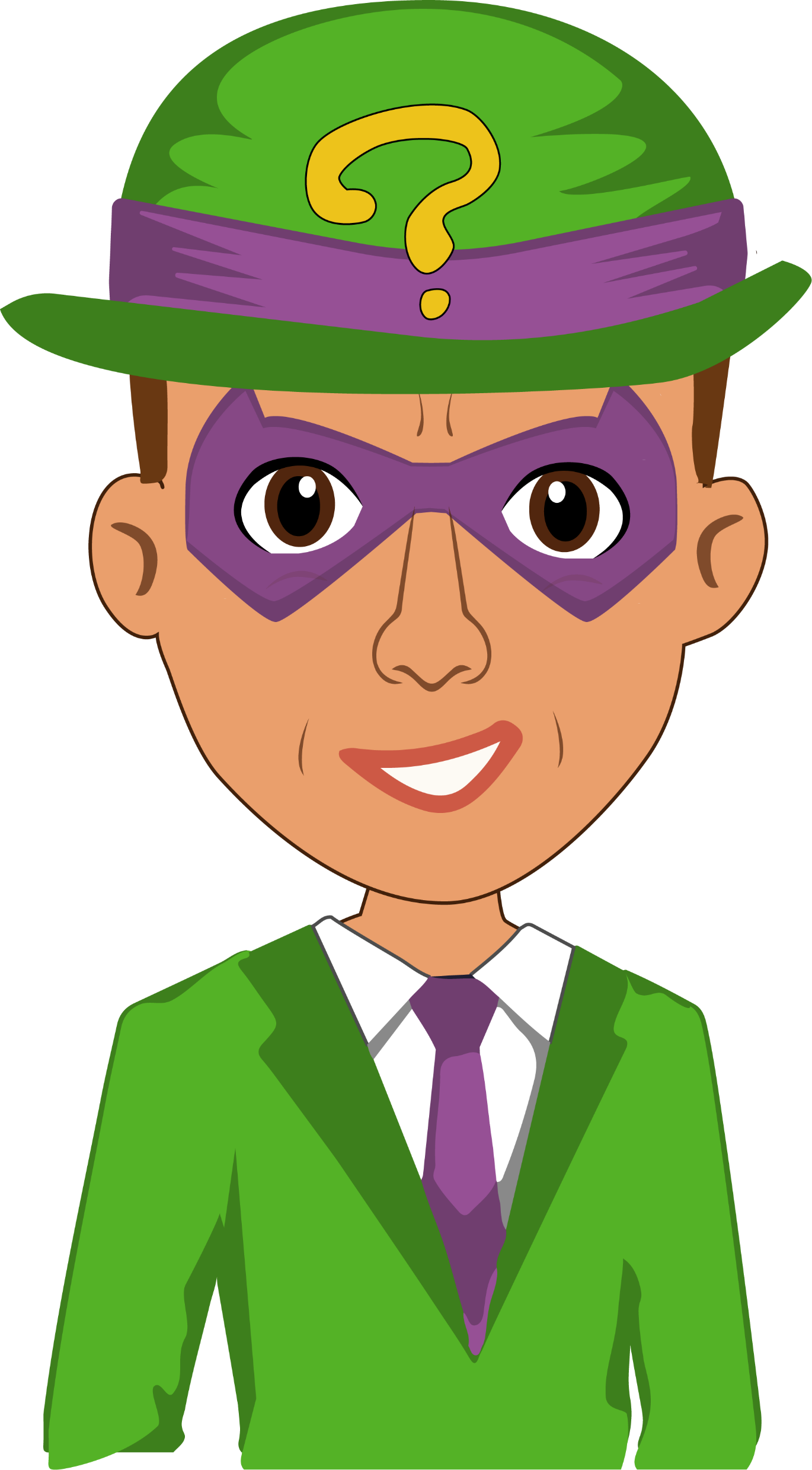